Olika typer av strålning
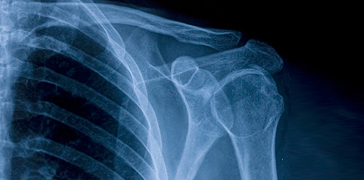 STRÅLNING
PARTIKEL-
STRÅLNING
ELEKTROMAGNETISK
STRÅLNING (VÅGOR)
SYNLIGT LJUS
ALFA-
STRÅLNING
ULTRAVIOLETT STRÅLNING (UV)
MIKROVÅGOR
RÖNTGENSTRÅLNING
BETA-
STRÅLNING
INFRARÖD STRÅLNING (IR)
GAMMASTRÅLNING
RADIO / TV-VÅGOR
JONISERANDE STRÅLNING = FARLIG
Joniserande strålning
Joniserande strålning är skadlig för att den kan stöta bort elektroner ur atomer och göra dem till joner.
Långvarig eller upprepad exponering av joniserande strålning kan ge cancer eller skada våra organ, samt ge ärftliga skador.
En stor dos joniserande strålning kan ge akut strålsjuka, med symptom som illamående, hudrodnad, ögonskador, nedsatt immunförsvar, eller t.o.m. leda till döden.
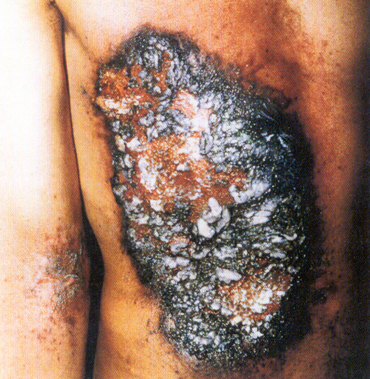 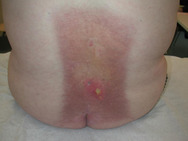